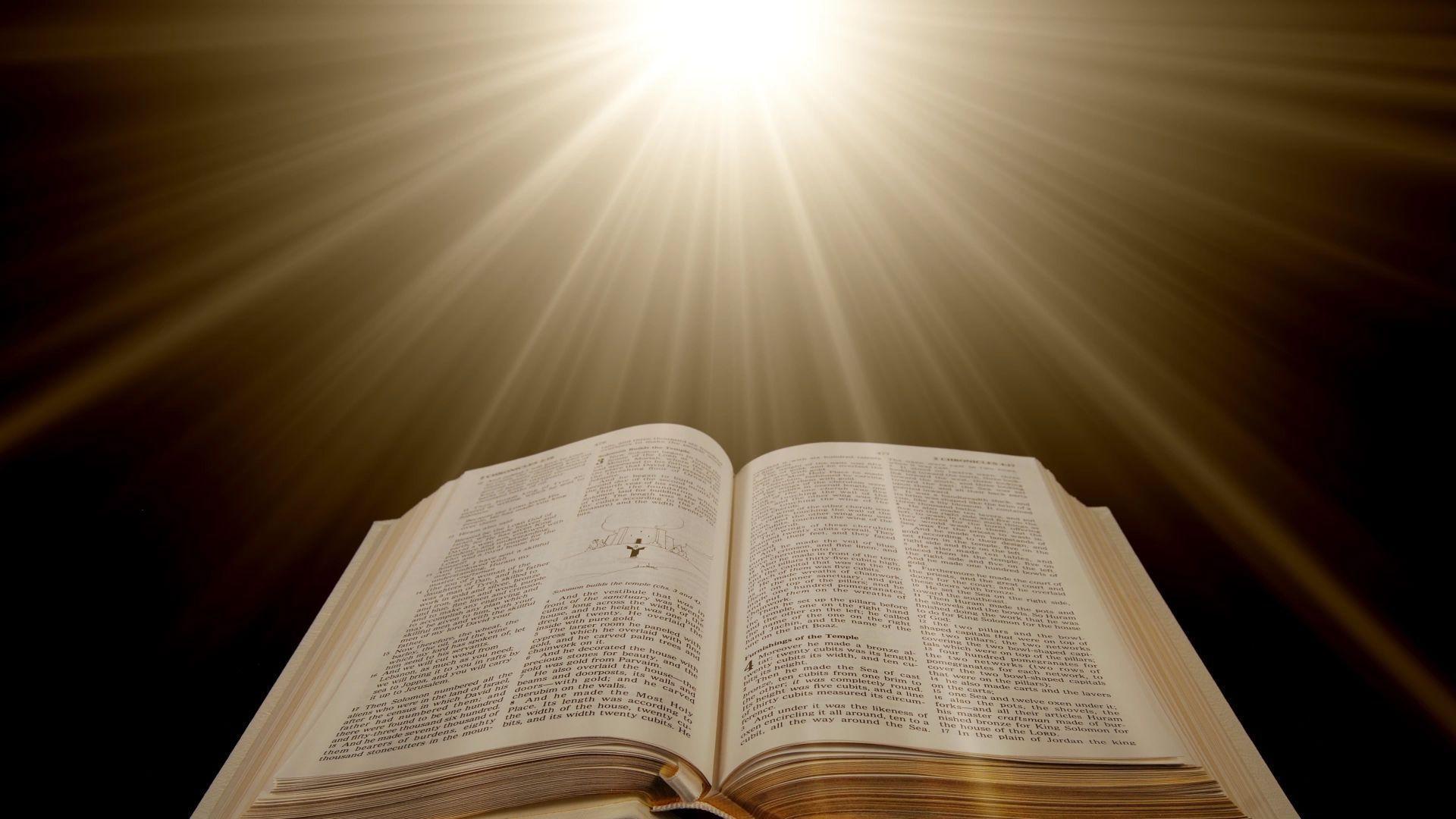 Preacher, Preparation, 
Presentation
A class on making and preaching sermons
Session 15
Preparing
To 
Preach
Kinds of Sermons
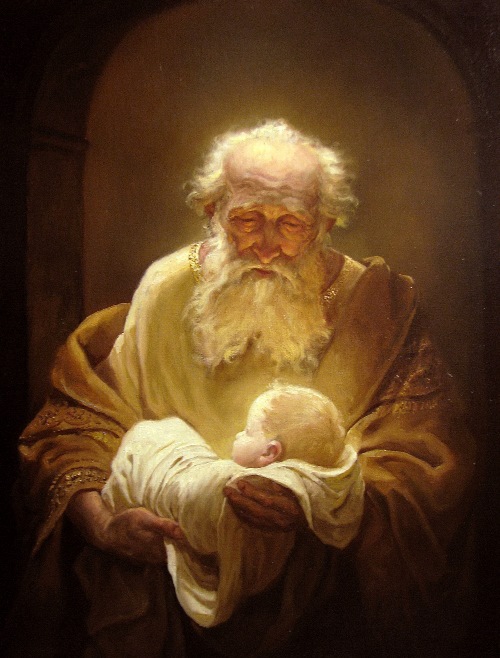 Luke 2:25-35
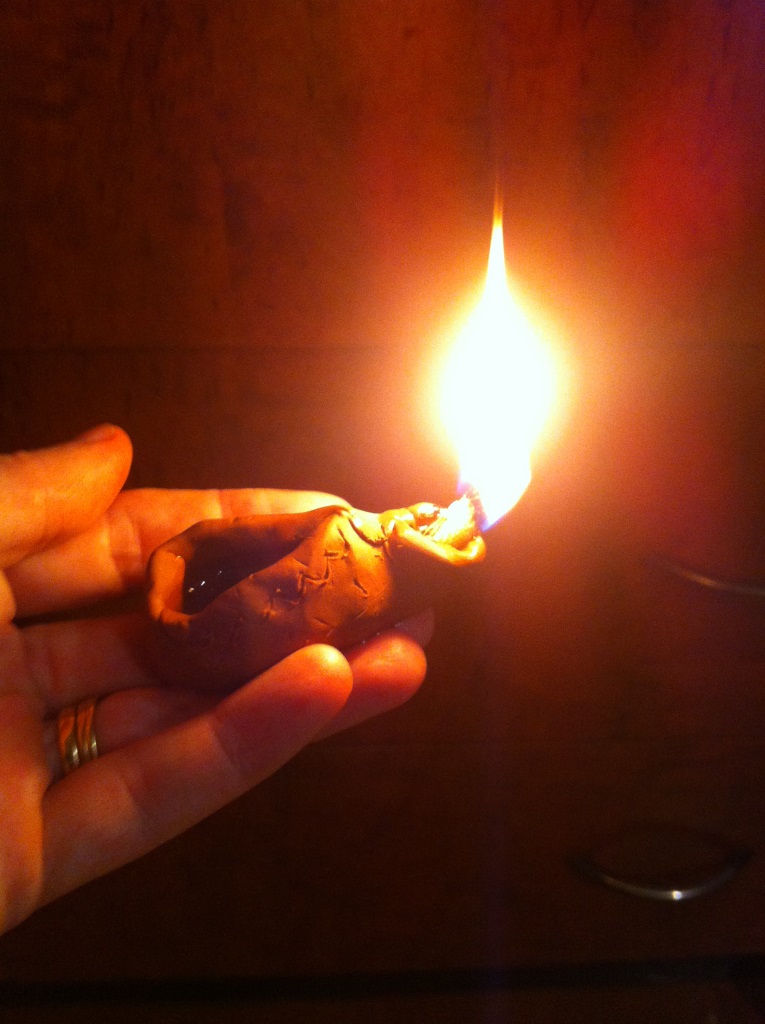